SỐ CÓ HAI CHỮ SỐ ( TIẾT 3)
Các số tròn chục
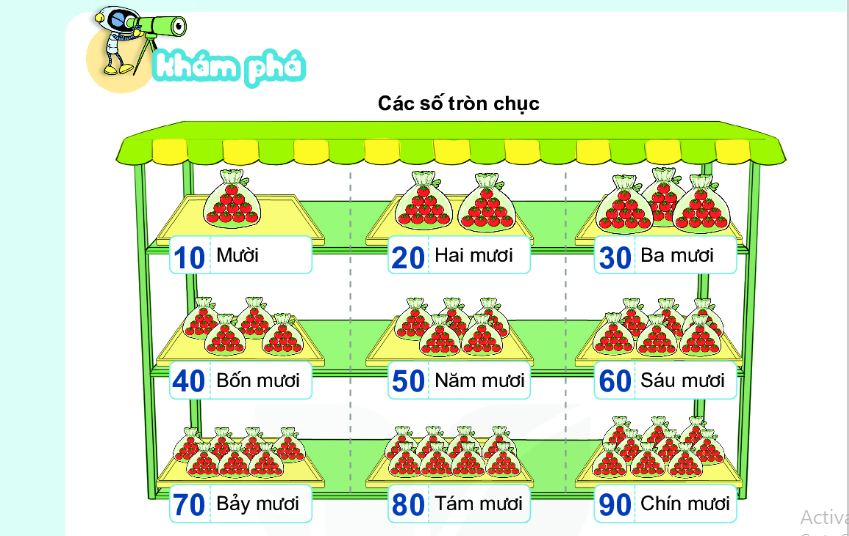 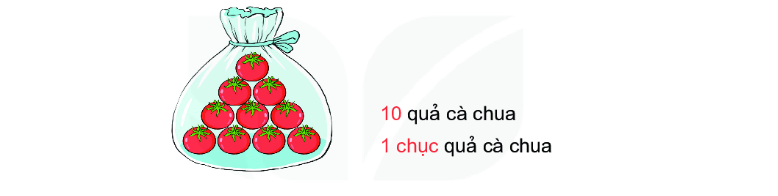 10: Mười
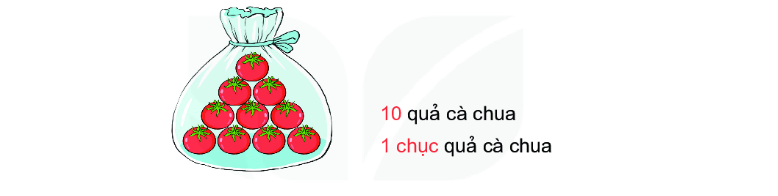 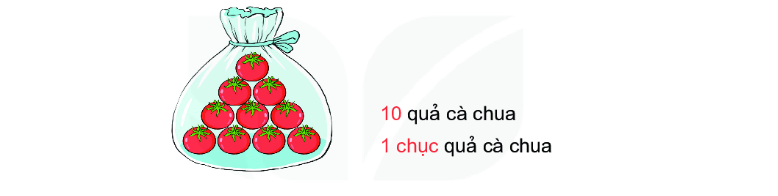 20: Hai mươi
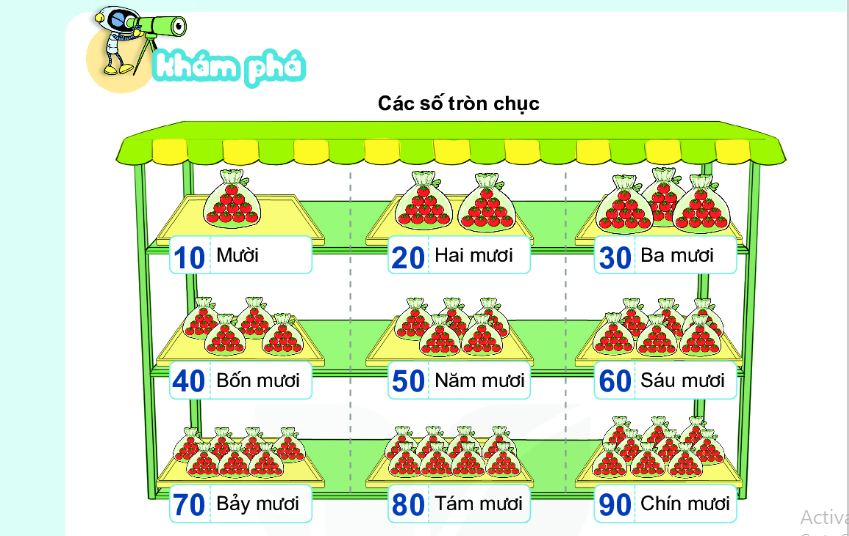 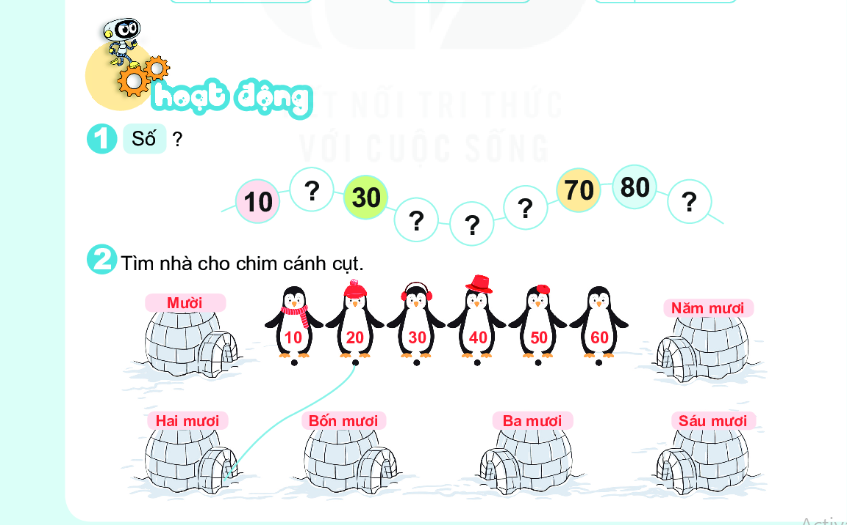 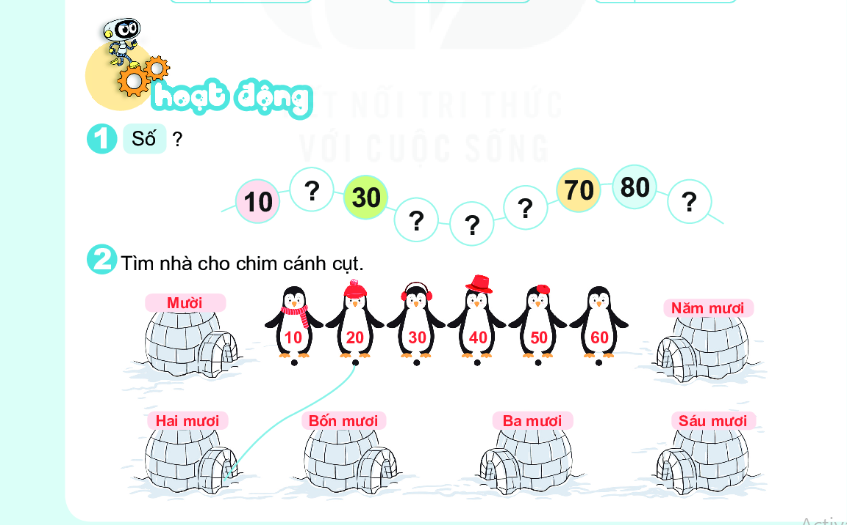 20
90
60
40
50
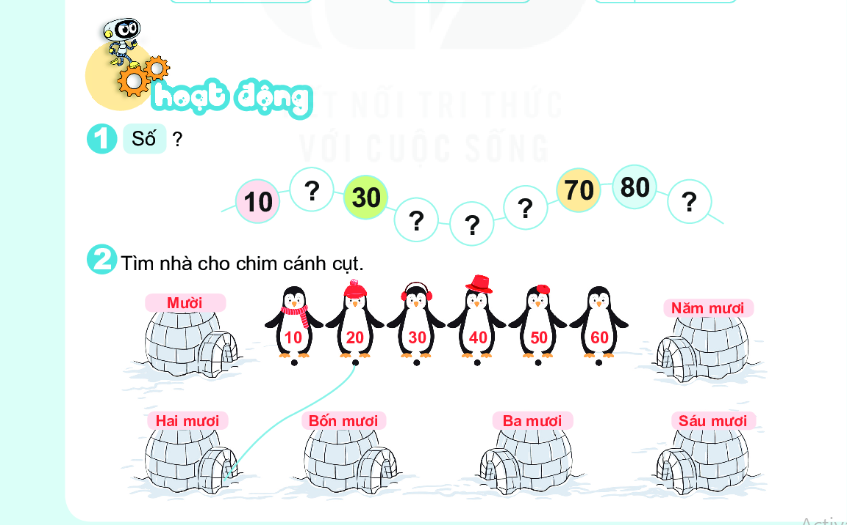 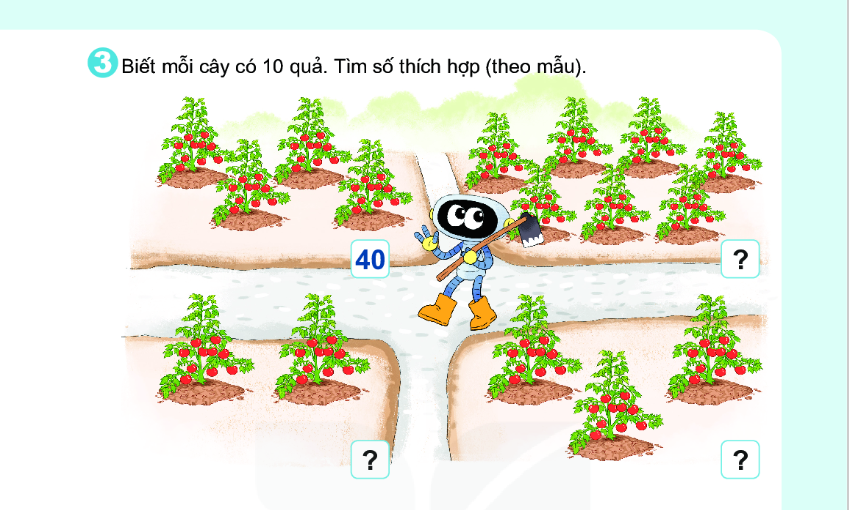 70
30
20
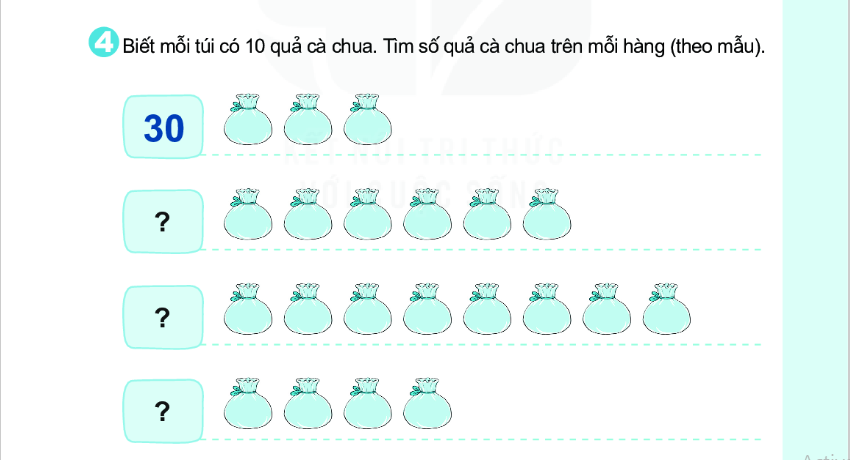 60
80
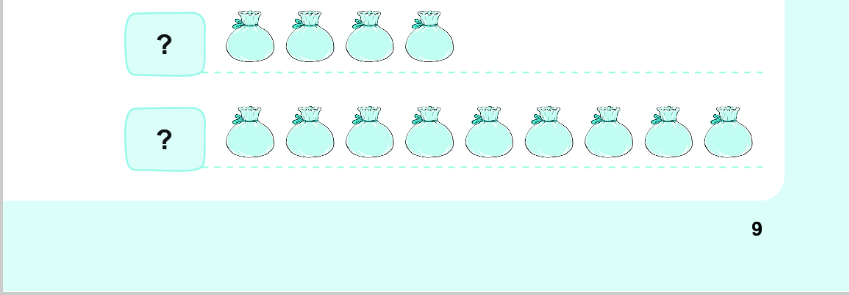 40
90